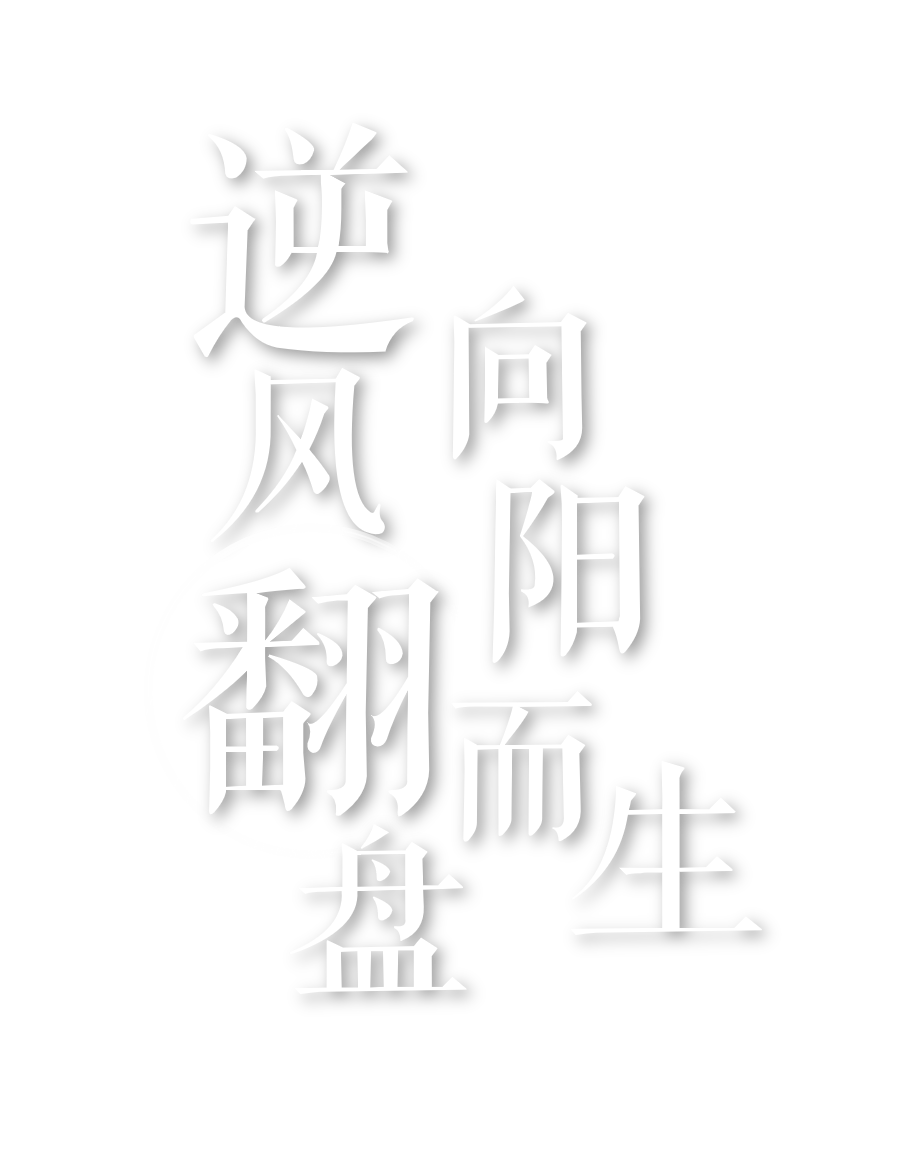 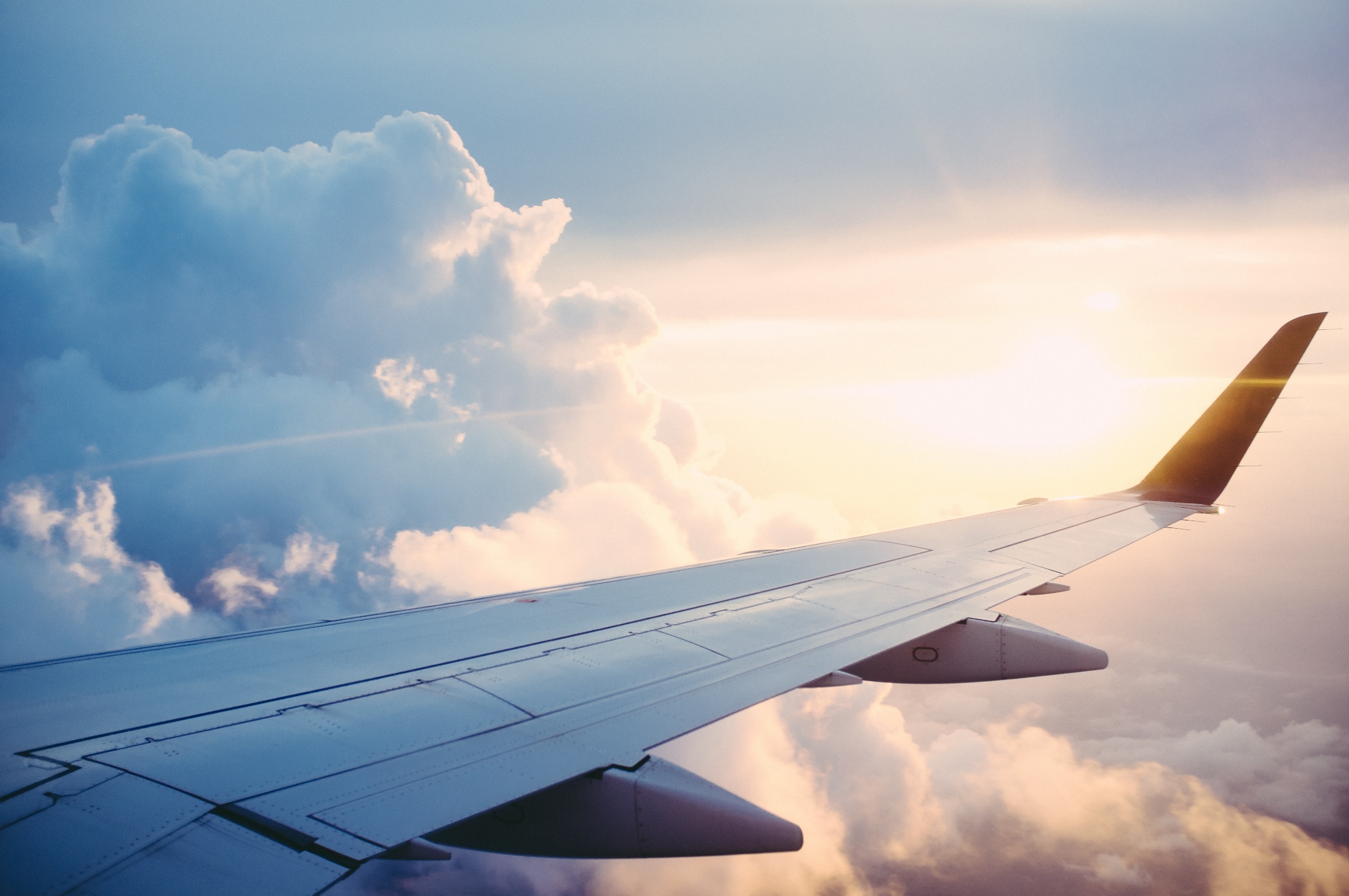 201X年中工作总结
励志正能量PPT
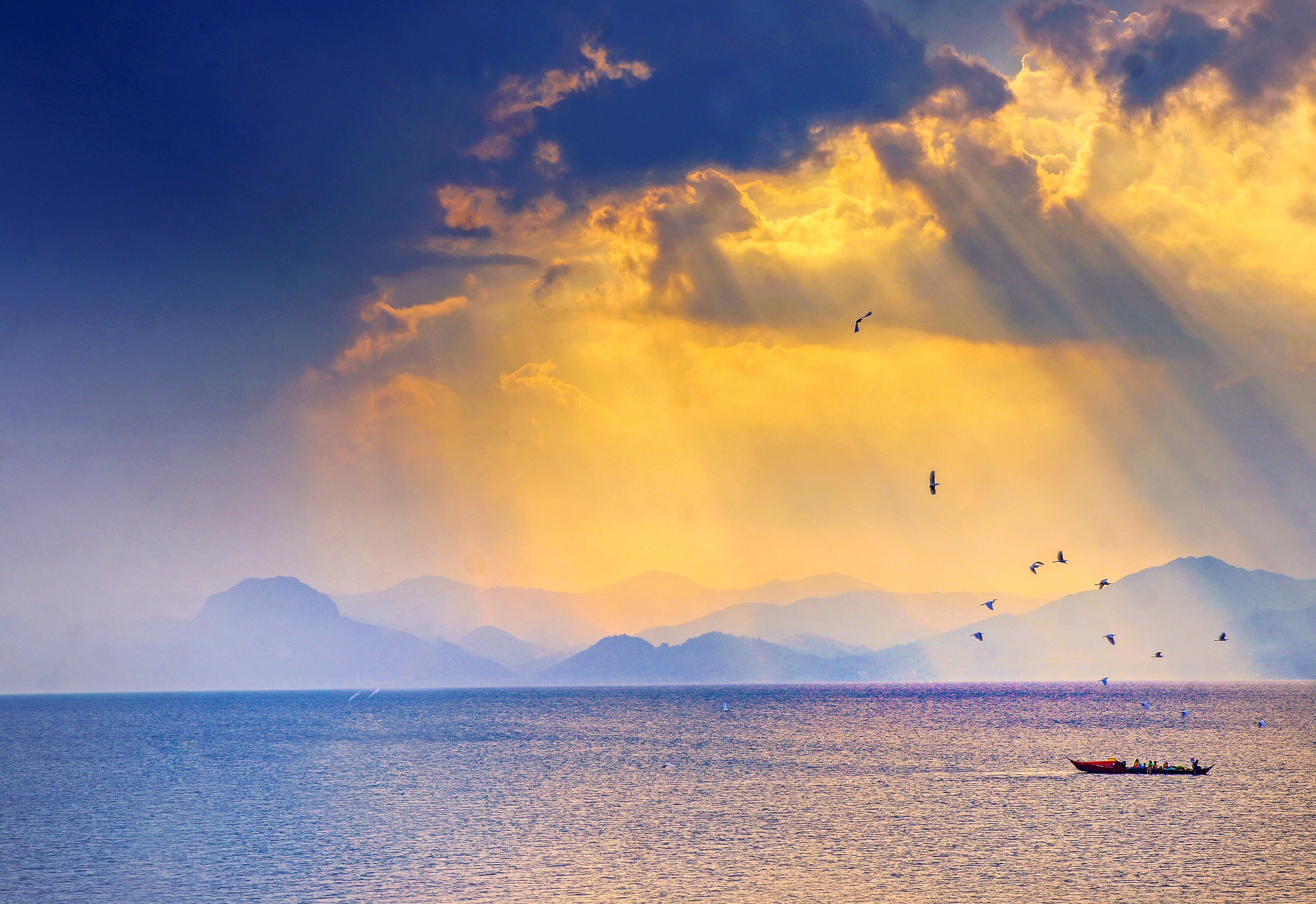 目  录
Contents
1
3
上半年工作回顾
经验反思总结
点击此处添加文本内容，如关键词、部分简单介绍等
点击此处添加文本内容，如关键词、部分简单介绍等
工作业绩展示
下半年工作规划
2
4
点击此处添加文本内容，如关键词、部分简单介绍等
点击此处添加文本内容，如关键词、部分简单介绍等
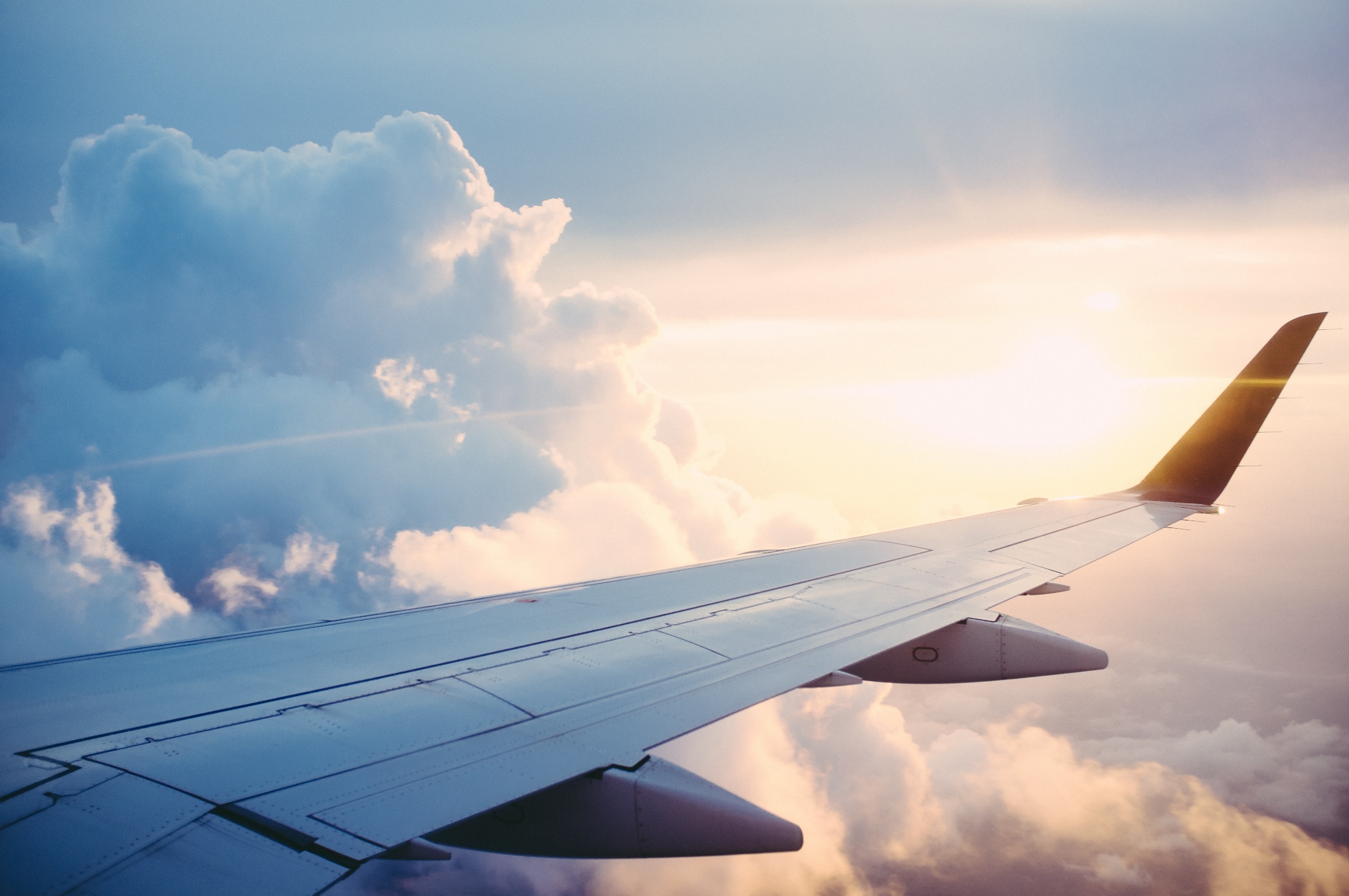 Overview of previous work
上阶段工作概述
单击此处编辑标题补充内容，建议您在展示时采用微软雅黑字体，本模版所有图形线条及其相应素材均可自由编辑、改色、替换
PART.  1
1
上半年工作回顾
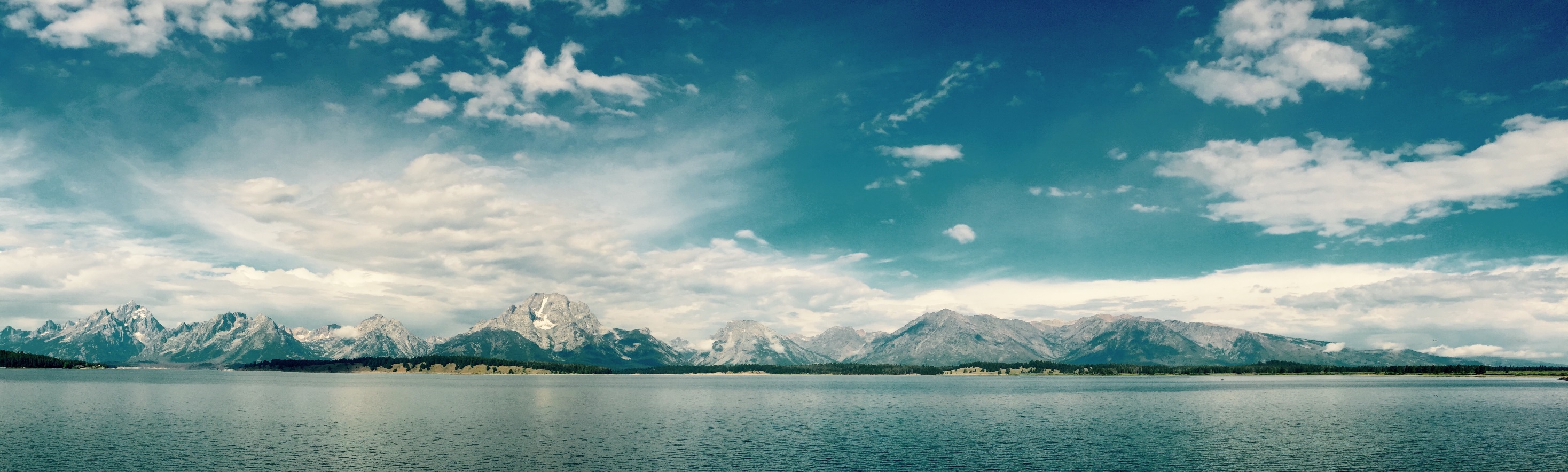 标题添加
标题添加
标题添加
点击此处添加文本内容，如关键词、部分简单介绍等点击此处添加文本内容，如关键词、部分简单介绍等
点击此处添加文本内容，如关键词、部分简单介绍等点击此处添加文本内容，如关键词、部分简单介绍等
点击此处添加文本内容，如关键词、部分简单介绍等点击此处添加文本内容，如关键词、部分简单介绍等
1
上半年工作回顾
标题添加
标题添加
标题添加
标题添加
标题添加
点击此处添加文本内容，如关键词、部分简单介绍等点击此处添加文本内容，如关键词、部分简单介绍等
点击此处添加文本内容，如关键词、部分简单介绍等点击此处添加文本内容，如关键词、部分简单介绍等
点击此处添加文本内容，如关键词、部分简单介绍等点击此处添加文本内容，如关键词、部分简单介绍等
点击此处添加文本内容，如关键词、部分简单介绍等点击此处添加文本内容，如关键词、部分简单介绍等
点击此处添加文本内容，如关键词、部分简单介绍等点击此处添加文本内容，如关键词、部分简单介绍等
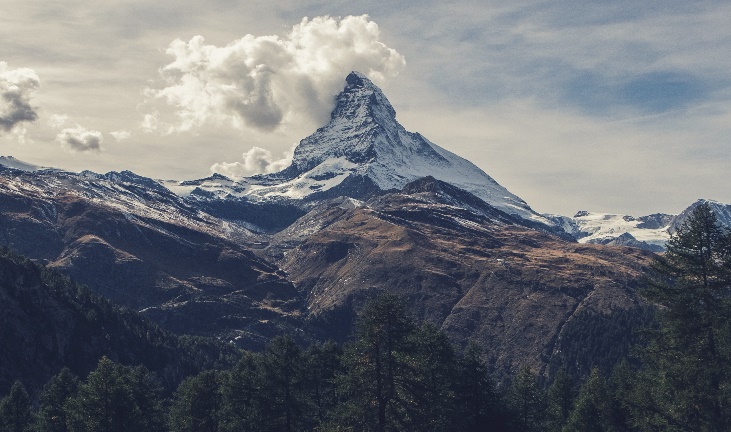 1
上半年工作回顾
标题添加
标题添加
标题添加
1
上半年工作回顾
标题添加
标题添加
标题添加
标题添加
点击此处添加文本内容，如关键词、部分简单介绍等点击此处添加文本内容，如关键词、部分简单介绍等
点击此处添加文本内容，如关键词、部分简单介绍等点击此处添加文本内容，如关键词、部分简单介绍等
点击此处添加文本内容，如关键词、部分简单介绍等点击此处添加文本内容，如关键词、部分简单介绍等
点击此处添加文本内容，如关键词、部分简单介绍等点击此处添加文本内容，如关键词、部分简单介绍等
1
上半年工作回顾
标题添加
标题添加
标题添加
标题添加
点击此处添加文本内容，如关键词、部分简单介绍等
点击此处添加文本内容，如关键词、部分简单介绍等
点击此处添加文本内容，如关键词、部分简单介绍等
点击此处添加文本内容，如关键词、部分简单介绍等
点击此处添加文本内容，如关键词、部分简单介绍等
点击此处添加文本内容，如关键词、部分简单介绍等
点击此处添加文本内容，如关键词、部分简单介绍等
点击此处添加文本内容，如关键词、部分简单介绍等
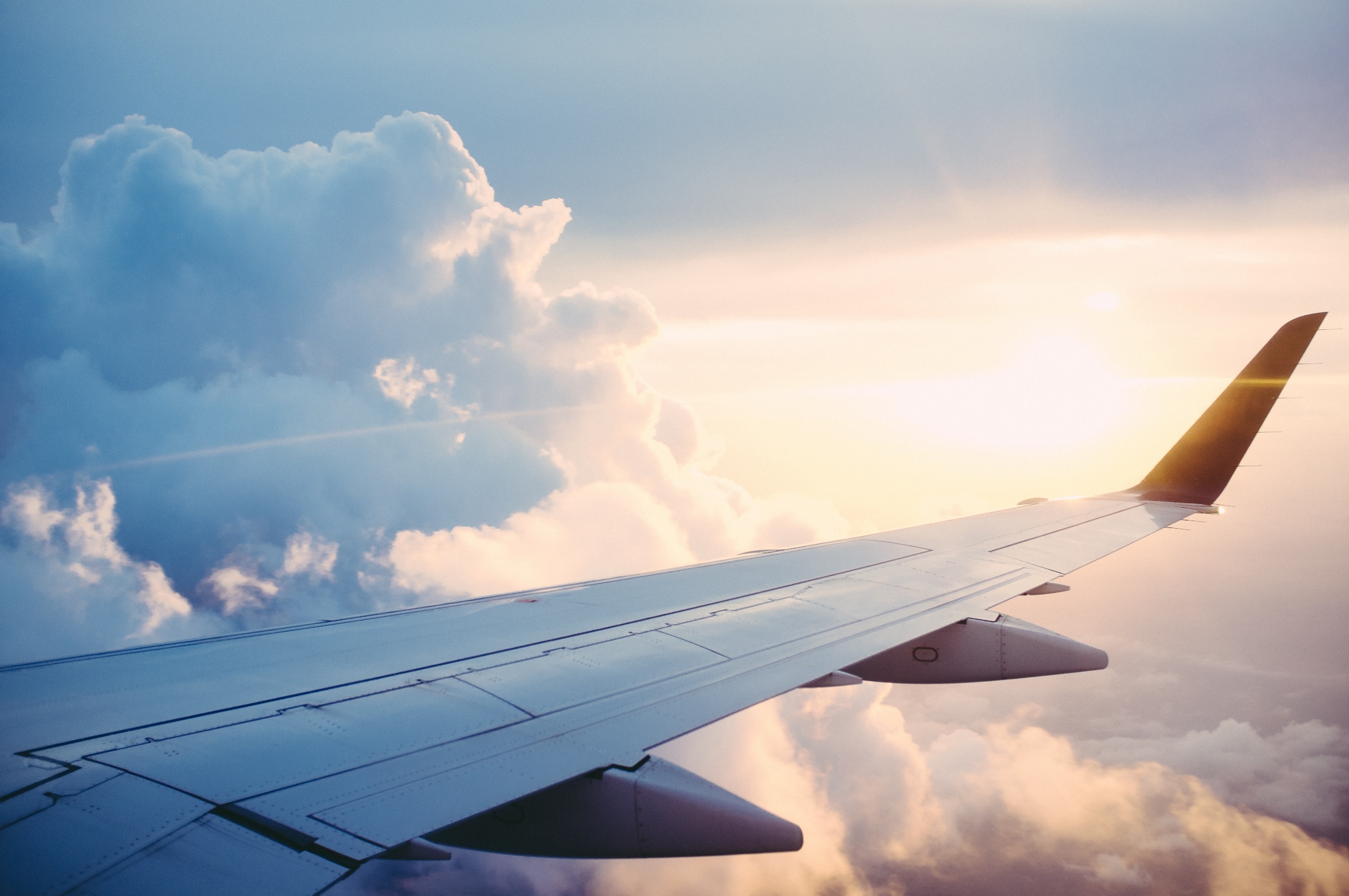 Performance presentation
工作业绩展示
单击此处编辑标题补充内容，建议您在展示时采用微软雅黑字体，本模版所有图形线条及其相应素材均可自由编辑、改色、替换
PART.  2
2
工作业绩展示
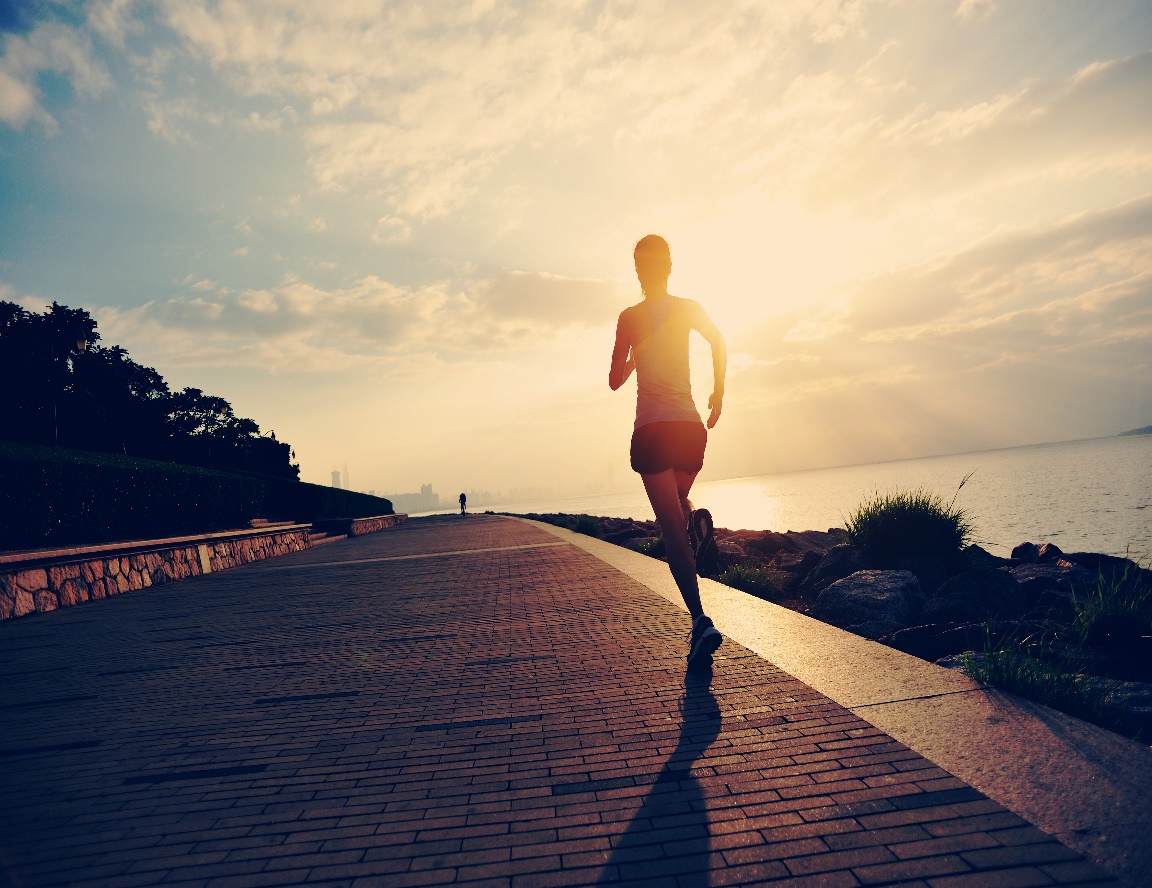 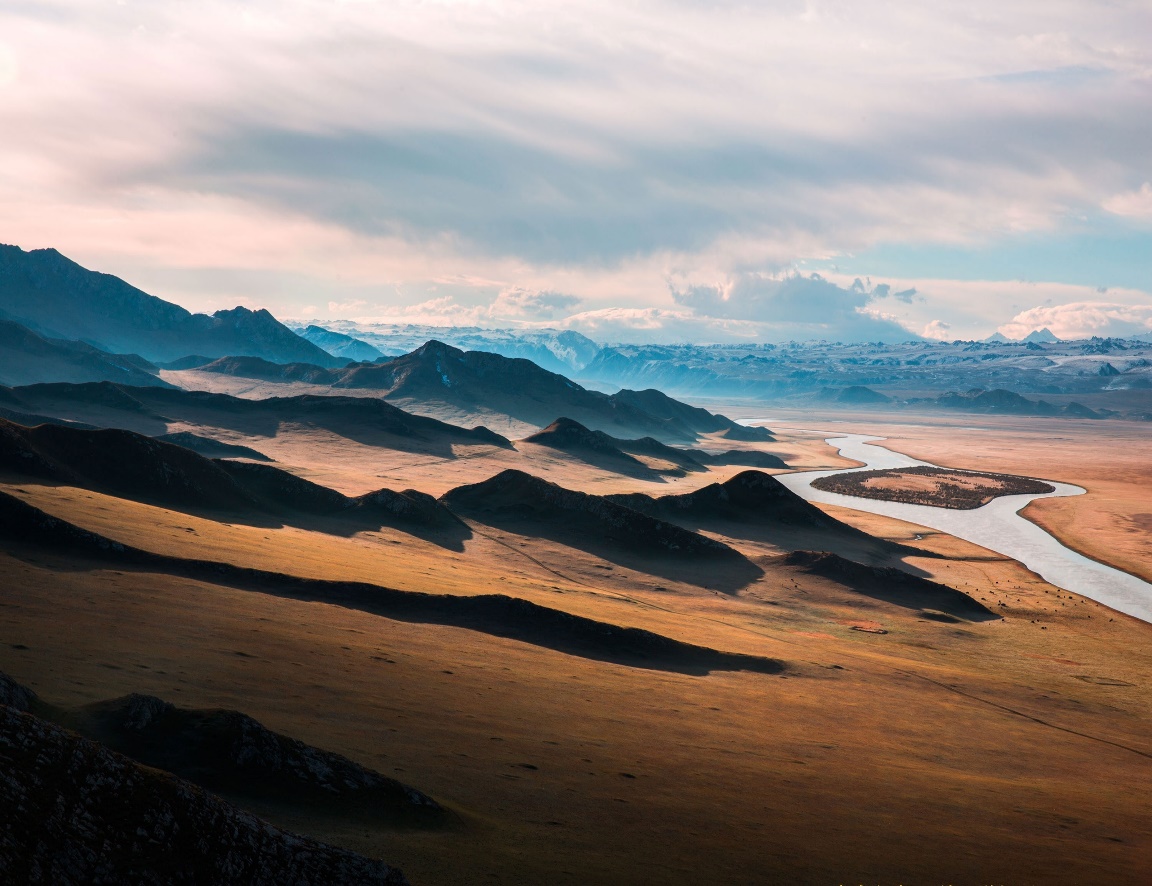 点击此处添加文本内容，如关键词、部分简单介绍等
点击此处添加文本内容，如关键词、部分简单介绍等
2
工作业绩展示
标题添加
标题添加
标题添加
点击此处添加文本内容，如关键词、部分简单介绍等
点击此处添加文本内容，如关键词、部分简单介绍等
点击此处添加文本内容，如关键词、部分简单介绍等
2
工作业绩展示
标题添加
标题添加
标题添加
标题添加
点击此处添加文本内容，如关键词、部分简单介绍等点击此处添加文本内容，如关键词、部分简单介绍等
点击此处添加文本内容，如关键词、部分简单介绍等点击此处添加文本内容，如关键词、部分简单介绍等
点击此处添加文本内容，如关键词、部分简单介绍等点击此处添加文本内容，如关键词、部分简单介绍等
点击此处添加文本内容，如关键词、部分简单介绍等点击此处添加文本内容，如关键词、部分简单介绍等
2
工作业绩展示
标题添加
标题添加
点击此处添加文本内容，如关键词、部分简单介绍等点击此处添加文本内容，如关键词、部分简单介绍等
点击此处添加文本内容，如关键词、部分简单介绍等点击此处添加文本内容，如关键词、部分简单介绍等
2
工作业绩展示
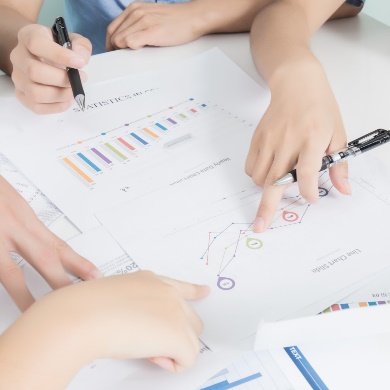 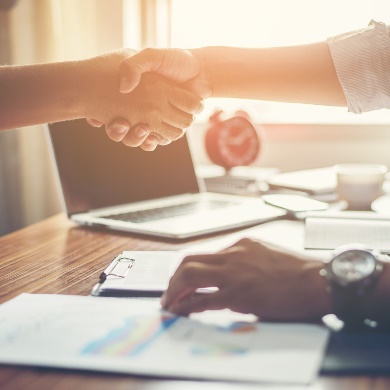 标题添加
标题添加
标题添加
点击此处添加文本内容，如关键词、部分简单介绍等点击此处添加文本内容，如关键词、部分简单介绍等
点击此处添加文本内容，如关键词、部分简单介绍等点击此处添加文本内容，如关键词、部分简单介绍等
点击此处添加文本内容，如关键词、部分简单介绍等点击此处添加文本内容，如关键词、部分简单介绍等
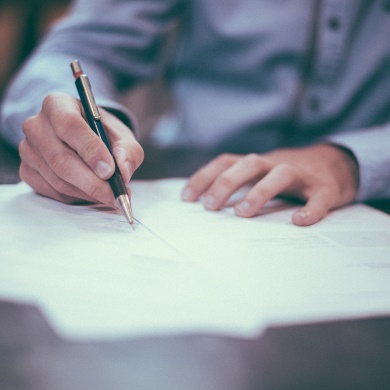 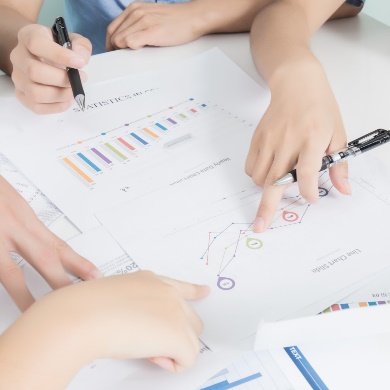 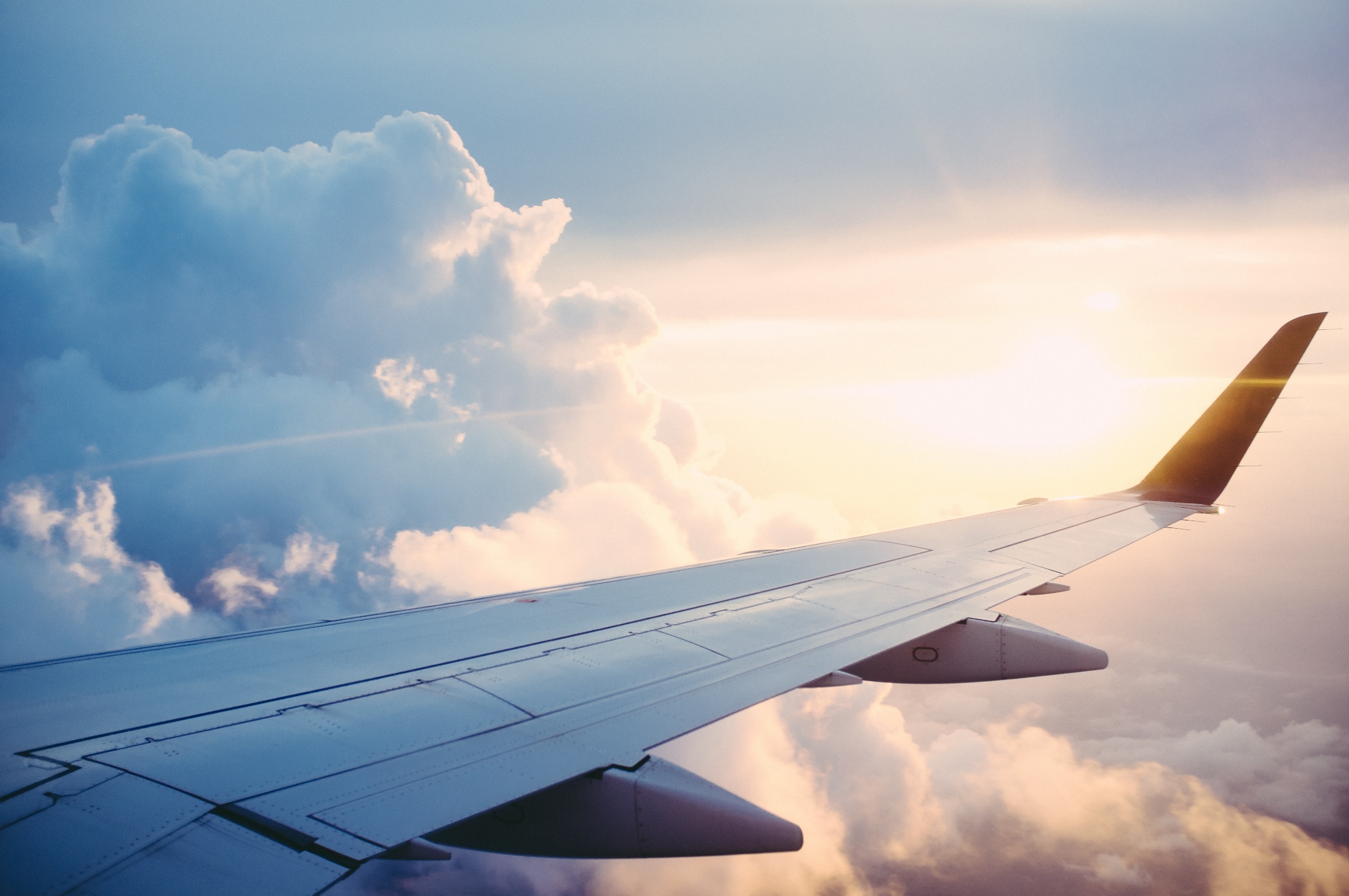 Experience reflection summary
经验反思总结
单击此处编辑标题补充内容，建议您在展示时采用微软雅黑字体，本模版所有图形线条及其相应素材均可自由编辑、改色、替换
PART.  3
3
经验反思总结
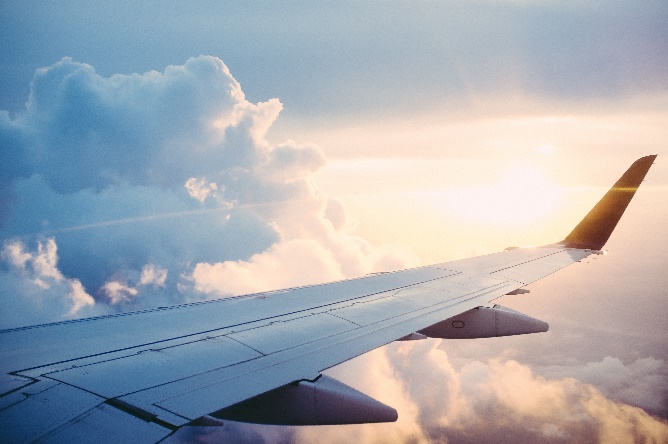 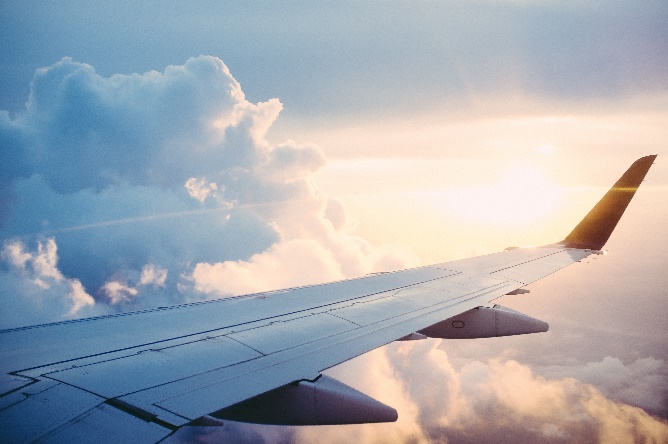 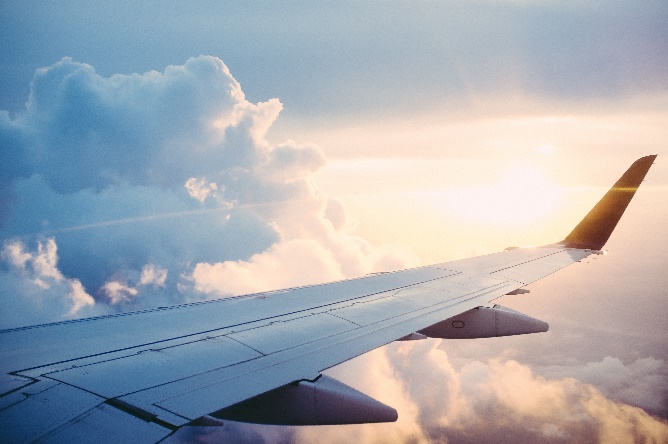 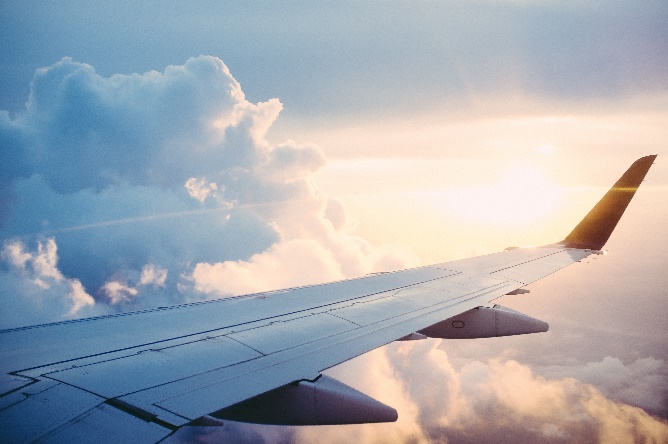 标题添加
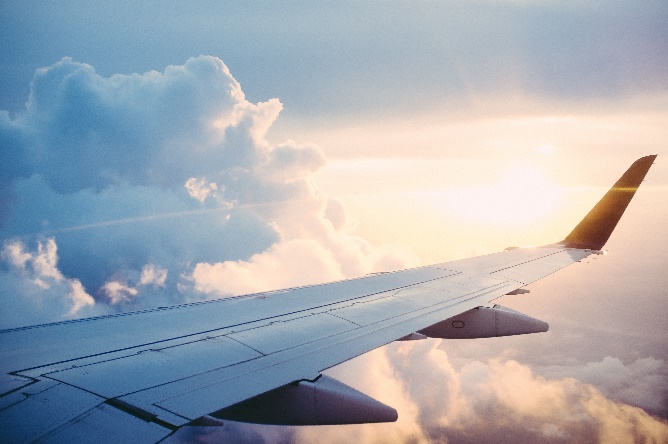 点击此处添加文本内容，如关键词、部分简单介绍等点击此处添加文本内容，如关键词、部分简单介绍等
3
经验反思总结
标题添加
标题添加
标题添加
标题添加
标题添加
标题添加
3
经验反思总结
标题添加
标题添加
标题添加
点击此处添加文本内容，如关键词、部分简单介绍等点击此处添加文本内容，如关键词、部分简单介绍等
点击此处添加文本内容，如关键词、部分简单介绍等点击此处添加文本内容，如关键词、部分简单介绍等
点击此处添加文本内容，如关键词、部分简单介绍等点击此处添加文本内容，如关键词、部分简单介绍等
3
经验反思总结
点击此处添加文本内容，如关键词、部分简单介绍等点击此处添加文本内容，如关键词、部分简单介绍等点击此处添加文本内容，如关键词、部分简单介绍等点击此处添加文本内容，如关键词、部分简单介绍等
标题添加
标题添加
标题添加
标题添加
标题添加
标题添加
标题添加
标题添加
标题添加
点击此处添加文本内容，如关键词、部分简单介绍等点击此处添加文本内容，如关键词、部分简单介绍等
点击此处添加文本内容，如关键词、部分简单介绍等点击此处添加文本内容，如关键词、部分简单介绍等
点击此处添加文本内容，如关键词、部分简单介绍等点击此处添加文本内容，如关键词、部分简单介绍等
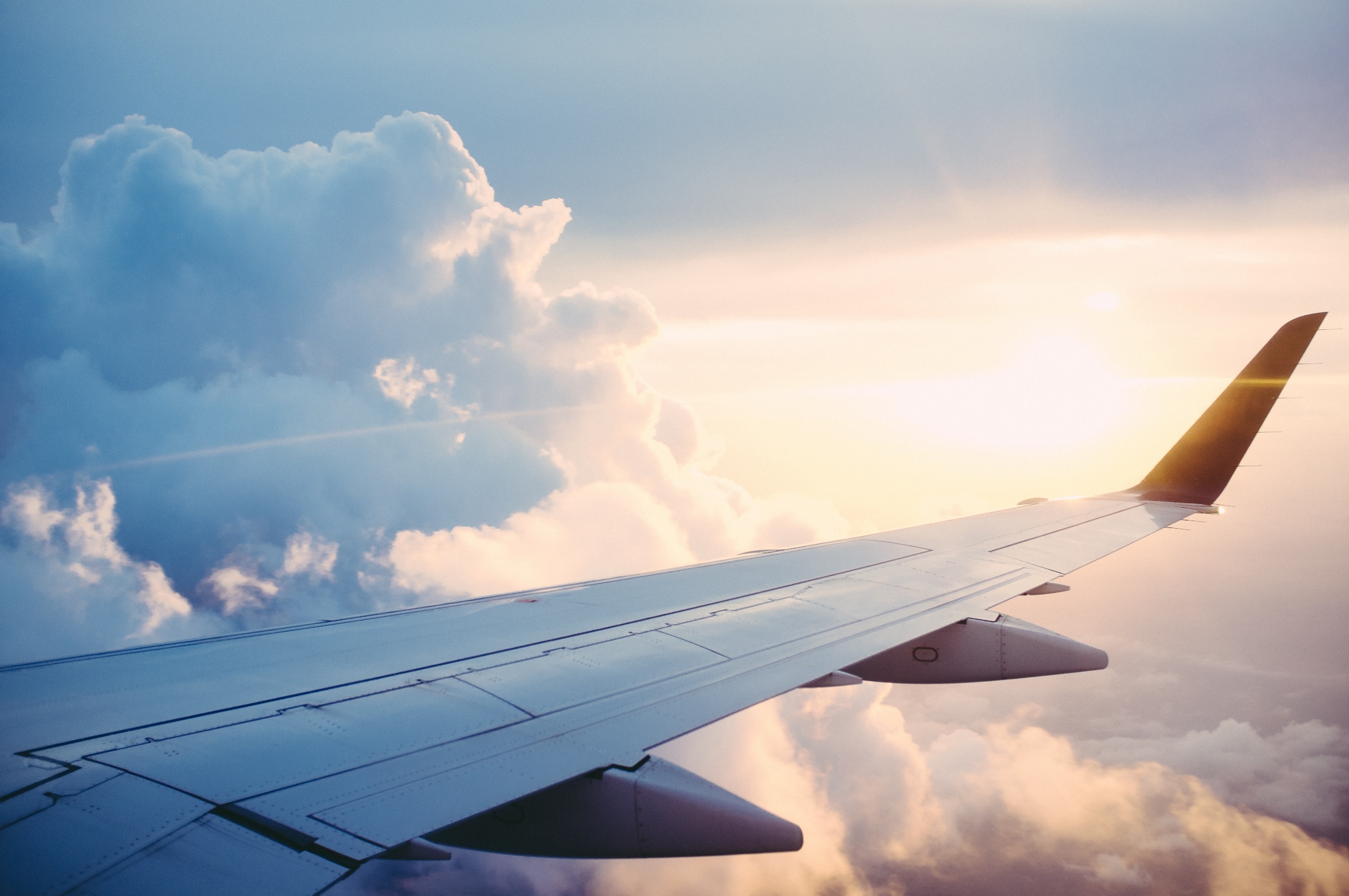 Second half work plan
下半年工作规划
单击此处编辑标题补充内容，建议您在展示时采用微软雅黑字体，本模版所有图形线条及其相应素材均可自由编辑、改色、替换
PART.  4
4
下半年工作规划
点击此处添加文本内容，如关键词、部分简单介绍等点击此处添加文本内容，如关键词、部分简单介绍等
点击此处添加文本内容，如关键词、部分简单介绍等点击此处添加文本内容，如关键词、部分简单介绍等
点击此处添加文本内容，如关键词、部分简单介绍等点击此处添加文本内容，如关键词、部分简单介绍等
标题添加
点击此处添加文本内容，如关键词、部分简单介绍等点击此处添加文本内容，如关键词、部分简单介绍等
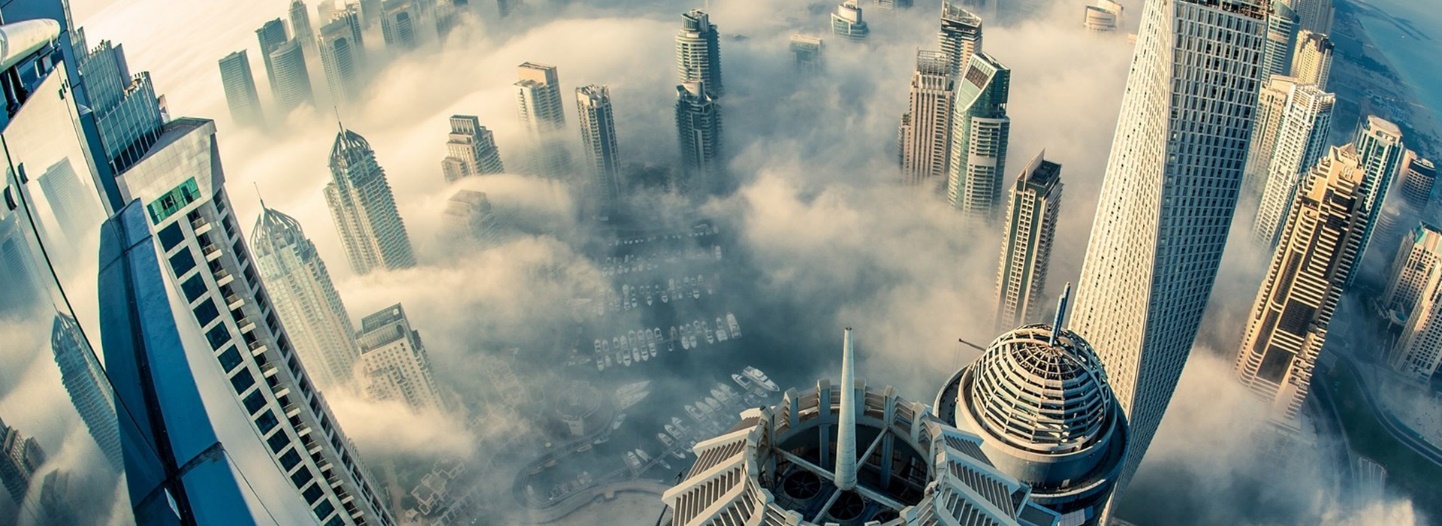 4
下半年工作规划
标题添加
标题添加
标题添加
标题添加
点击此处添加文本内容，如关键词、部分简单介绍等点击此处添加文本内容，如关键词、部分简单介绍等
点击此处添加文本内容，如关键词、部分简单介绍等点击此处添加文本内容，如关键词、部分简单介绍等
点击此处添加文本内容，如关键词、部分简单介绍等点击此处添加文本内容，如关键词、部分简单介绍等
点击此处添加文本内容，如关键词、部分简单介绍等点击此处添加文本内容，如关键词、部分简单介绍等
4
下半年工作规划
标题添加
标题添加
标题添加
点击此处添加文本内容，如关键词、部分简单介绍等点击此处添加文本内容，如关键词、部分简单介绍等
点击此处添加文本内容，如关键词、部分简单介绍等点击此处添加文本内容，如关键词、部分简单介绍等
点击此处添加文本内容，如关键词、部分简单介绍等点击此处添加文本内容，如关键词、部分简单介绍等
4
下半年工作规划
标题添加
标题添加
标题添加
标题添加
点击此处添加文本内容，如关键词、部分简单介绍等点击此处添加文本内容，如关键词、部分简单介绍等
点击此处添加文本内容，如关键词、部分简单介绍等点击此处添加文本内容，如关键词、部分简单介绍等
点击此处添加文本内容，如关键词、部分简单介绍等点击此处添加文本内容，如关键词、部分简单介绍等
点击此处添加文本内容，如关键词、部分简单介绍等点击此处添加文本内容，如关键词、部分简单介绍等
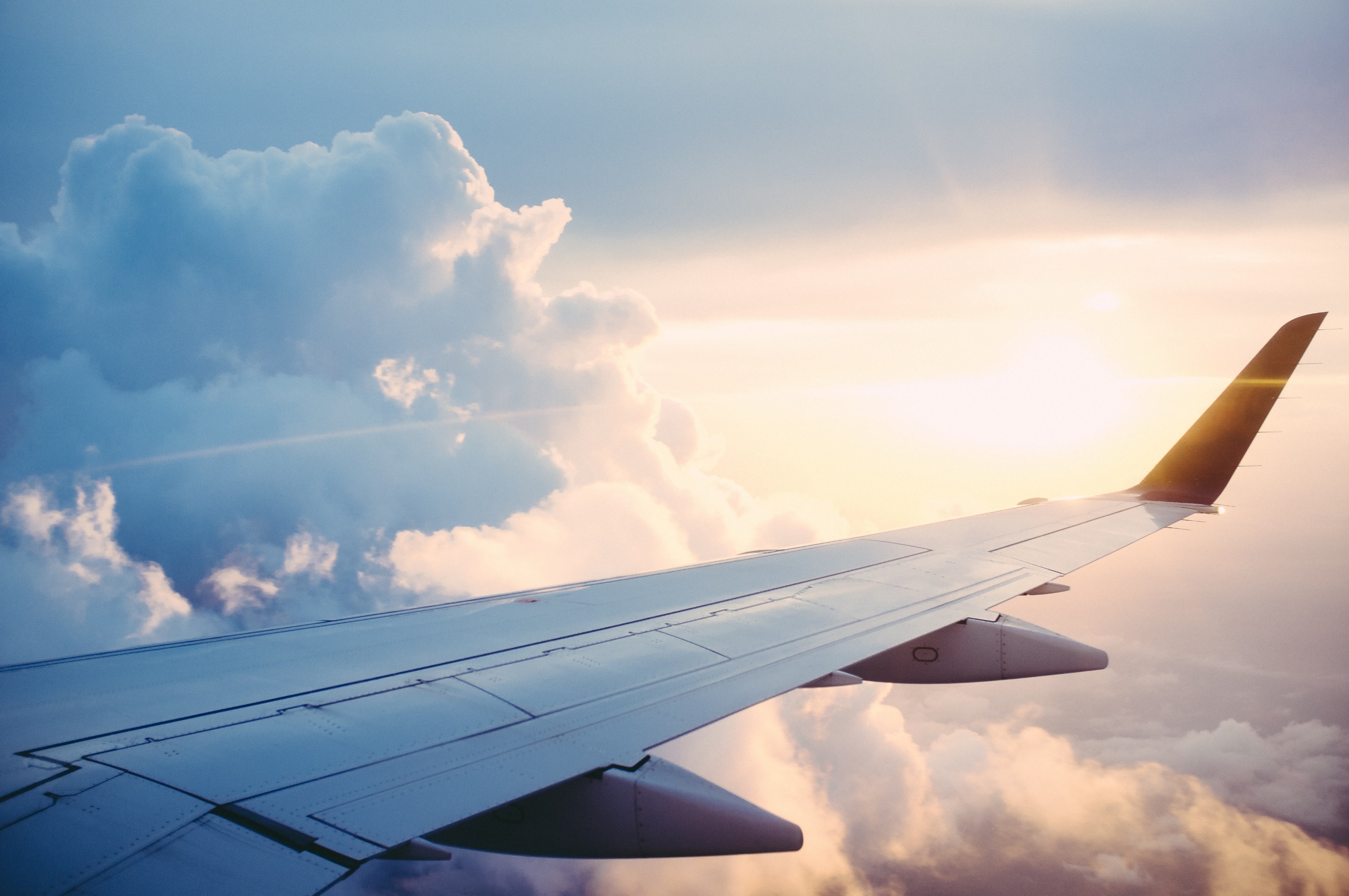 远
漫
路
修
其
兮
漫
吾
上
索
而
将
求
下
实现目标的道路也许很漫长，无论如何，我将继续努力，与大家一起共同见证我们银行更加美好的未来。
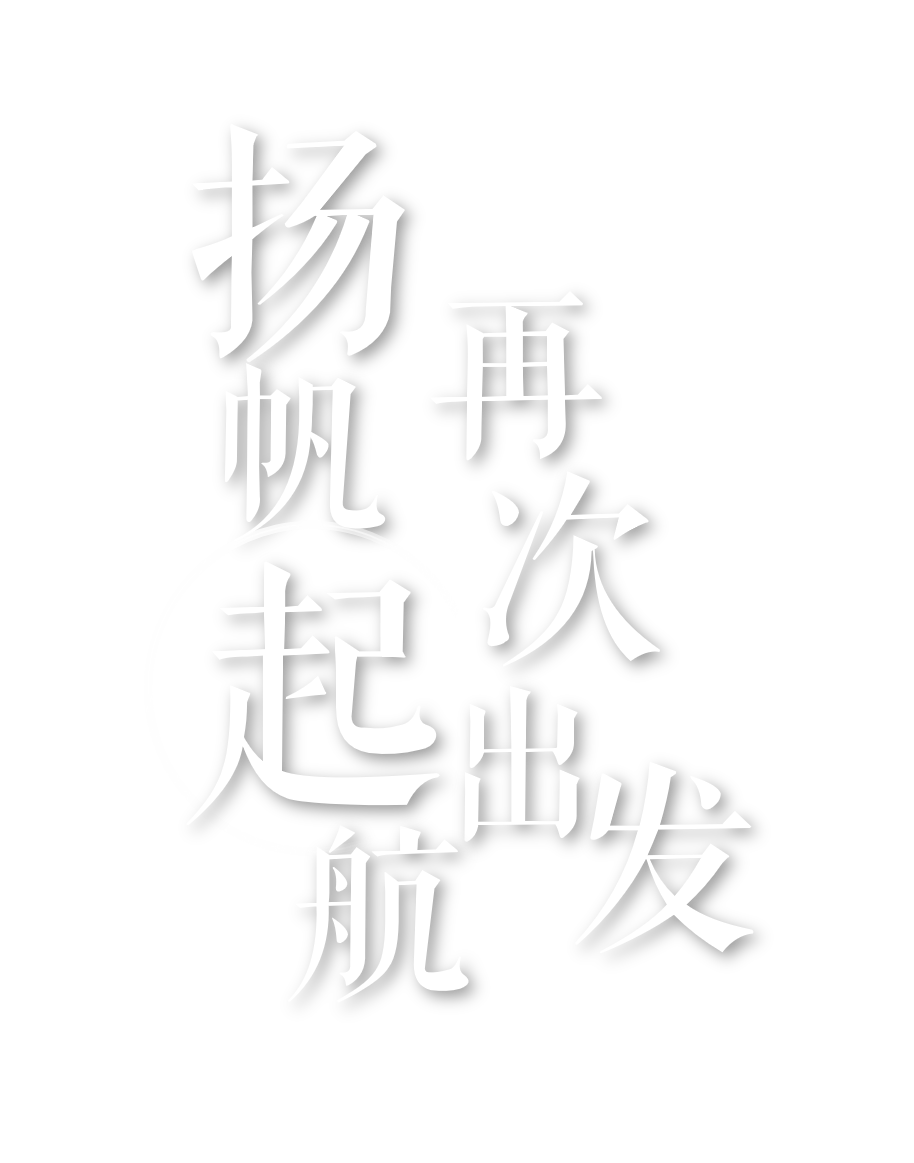 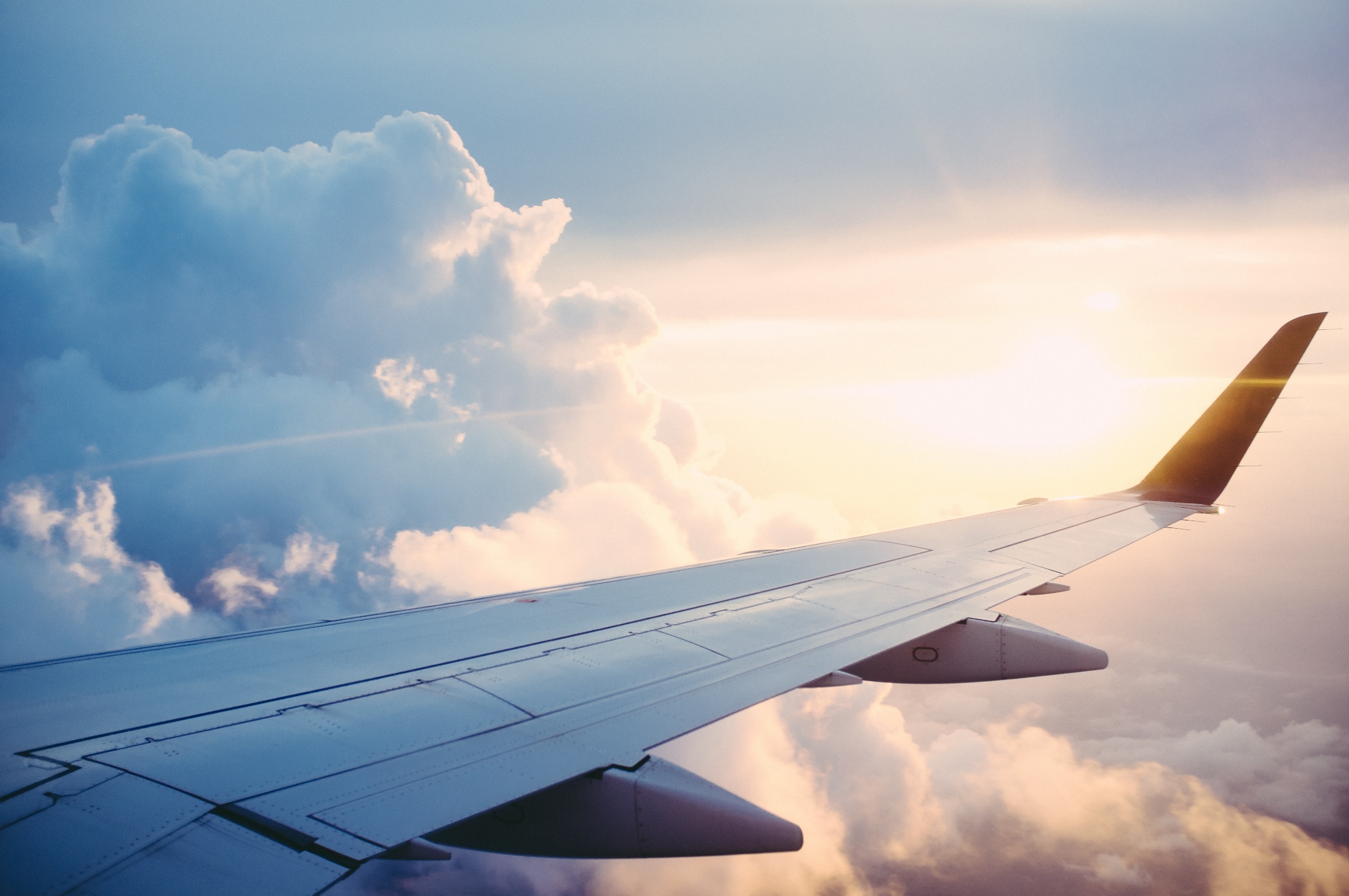 201X年中工作总结
励志正能量PPT